Sprain of the Ankle JointRzeszów University
Physiotherapy, year 3JMGR, extramural studies07.11.2023
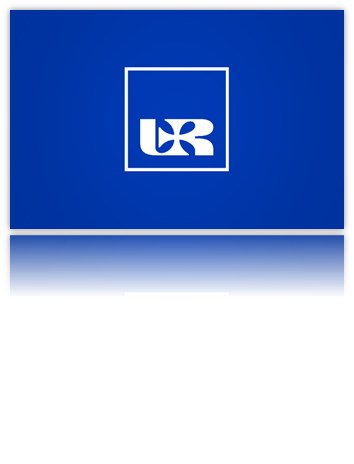 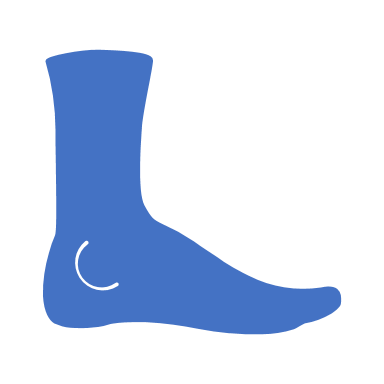 Gabriela Grasza
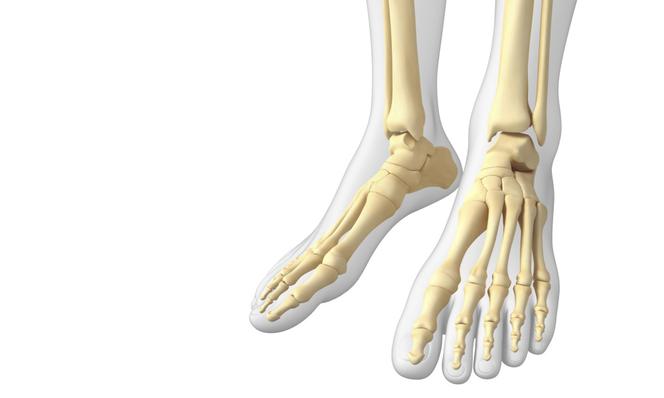 Fact about the incidence of ankle sprains
It is estimated that ankle sprains affect nearly 8% of physically active people.
https://www.poradnikzdrowie.pl/zdrowie/anatomia/staw-skokowy-budowa-i-najczestsze-urazy-stawu-skokowego-aa-zqDr-JYzN-EvDG.html
Anatomy of the ankle joint:-complex hinge-type joint-upper ankle joint  (flexion movements)*consists of the convex surface of the ankle bone *concave surface of both ankles-lower ankle joint (rotation movements) -connects the talus, calcaneus and navicular bone
https://anatomy.app/encyclopedia/ankle-joint
=
Ankle joint stabilizers:-passive components -lateral, medial and posterior ligaments and the joint capsule-active components
Mechanism of injury
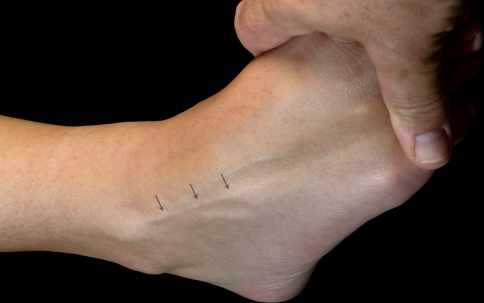 The most common mechanism of injury in ankle sprains is a combination of flexion and inversion.
I anterior talofibular ligament
https://www.researchgate.net/figure/Using-the-combined-ankle-plantar-flexion-and-inversion-position-the-superficial-peroneal_fig3_41911251
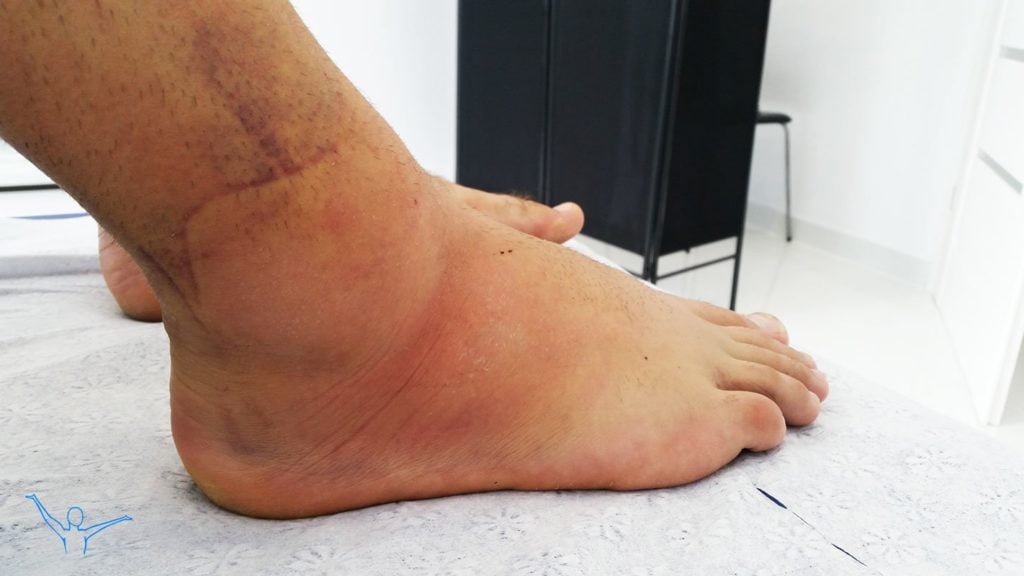 Symptoms
pain in or around the joint,
swelling,
bruising,
limited mobility.
Ankle sprains range
I:  ligaments strain,
II: incomplete rupture of the ligament, with moderate impairment of function,
III: complete rupture and loss of integrity of the ligament
"RICE" treatment after ankle sprain
The four components of rehabilitation are range-of-motion rehabilitation, progressive muscle-strengthening exercises, proprioceptive training and activity-specific training.
The rehabilitation process can also be supported by physical therapy treatments.
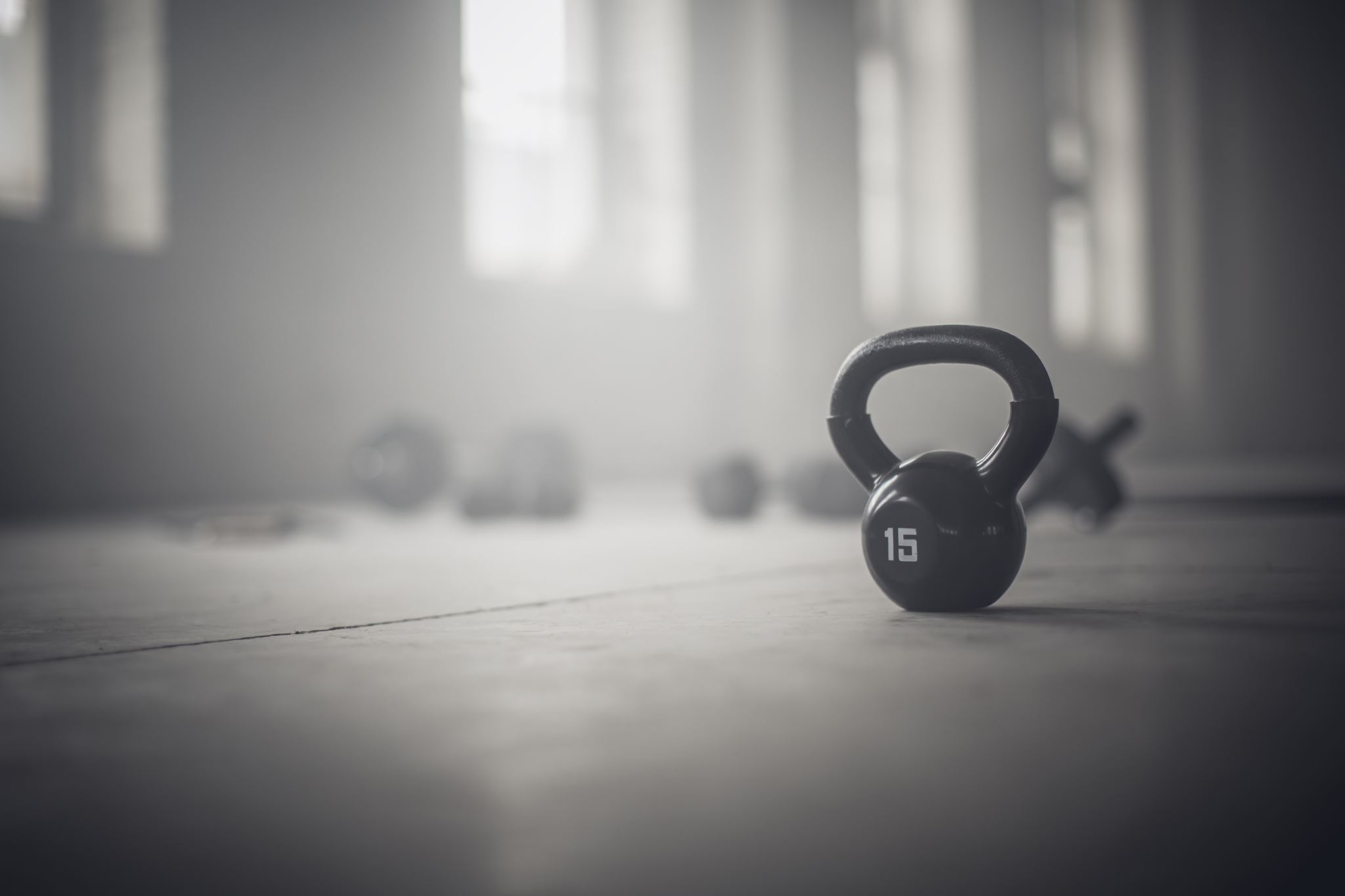 Rehabilitation
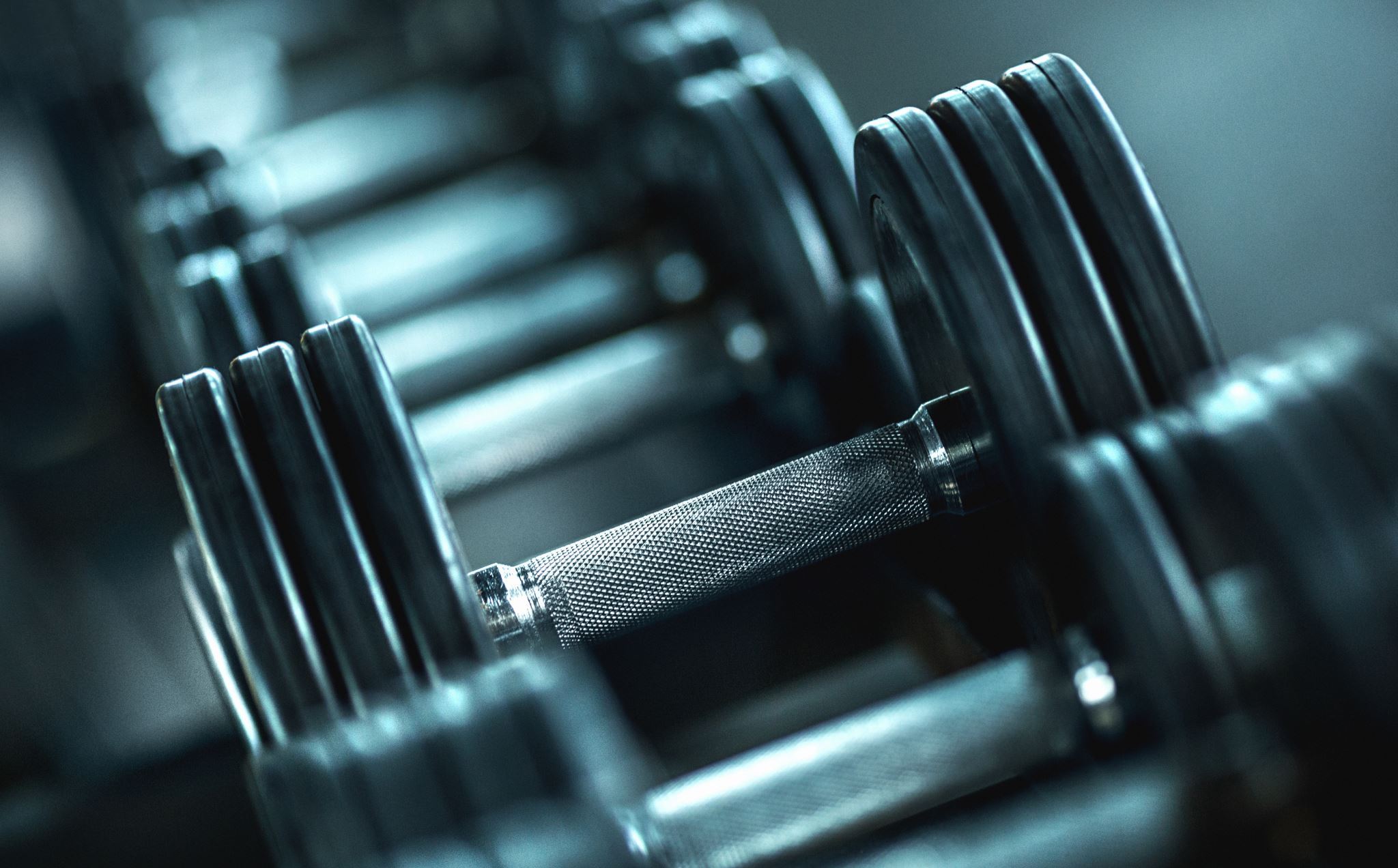 MUSCLE-STRENGTHENING EXERCISES
Examples of exercises: 
Kicking the big ball,
Gradual weight bearing on the feet,
Exercises on the balance platform,
Rolling feet over the wall.
Stability
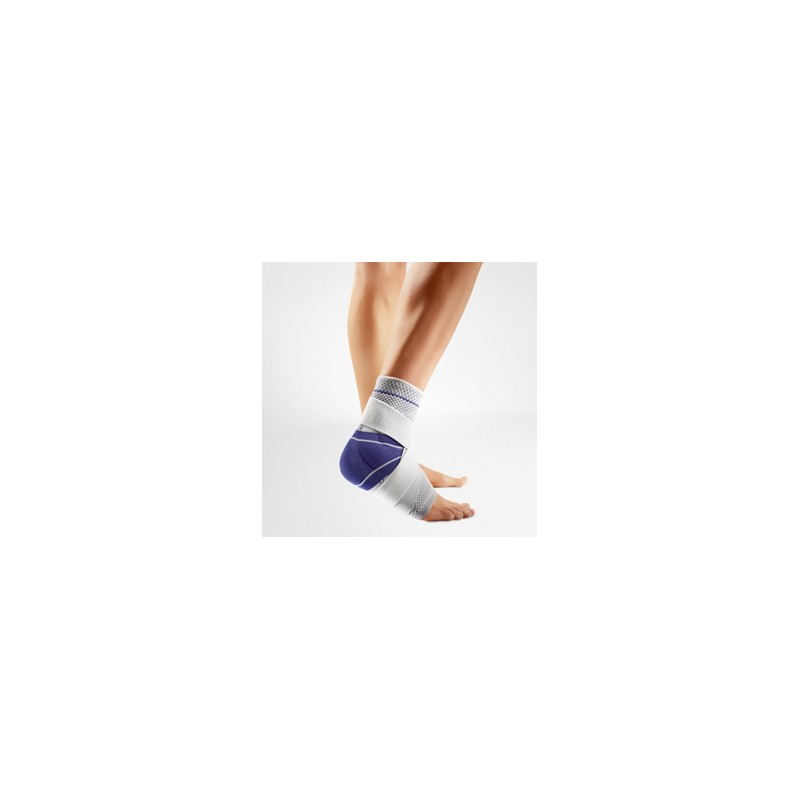 The stability of the joint is a prerequisite for starting safe functional rehabilitation!
It is important to remember that grade I and II ankle sprains are stable.
https://megamedic.pl/pl/p/Stabilizator-stawu-skokowego-z-bocznymi-stalkami-Variteks-827/1780
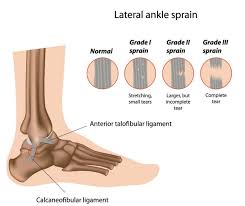 In conclusion, ankle sprain is a common injury, and should not be taken lightly, as it requires comprehensive rehabilitation.
https://www.holisticbodyworks.com.au/ankle-sprain/
Vocabulary
ankle sprain- skręcenie stawu skokowego
talus – kość skokowa
calcaneus – kość piętowa
navicular bone – kość łódkowata
tibia- kość piszczelowa
fibula bone- kość strzałkowa
anterior talofibular ligament- więzadło skokowo-strzałkowe przednie
range-of-motion exercises- ćwiczenia zwiększające zakres ruchu
Thank you for your attention!
https://www.nolasportsmedicine.com/blog/low-ankle-sprains-versus-high-ankle-sprains
Biobliography
Ankle sprain: pathophysiology, predisposing factors, and management strategies Tricia J Hubbard & Erik A Wikstrom Pages 115-122 | Published online: 21 Dec 2022
Risk Factors for Lateral Ankle Sprains and Chronic Ankle Instability 
Eamonn Delahunt, PhD, BSc (Physiotherapy); Alexandria Remus J Athl Train (2019) 54 (6): 611–616.
Management of Ankle Sprains- MICHAEL W. WOLFE, M.D., TIM L. UHL, PH.D., A.T.-C., P.T., CARL G. MATTACOLA, PH.D, A.T.-C., AND LELAND C. MCCLUSKEY, M.D.